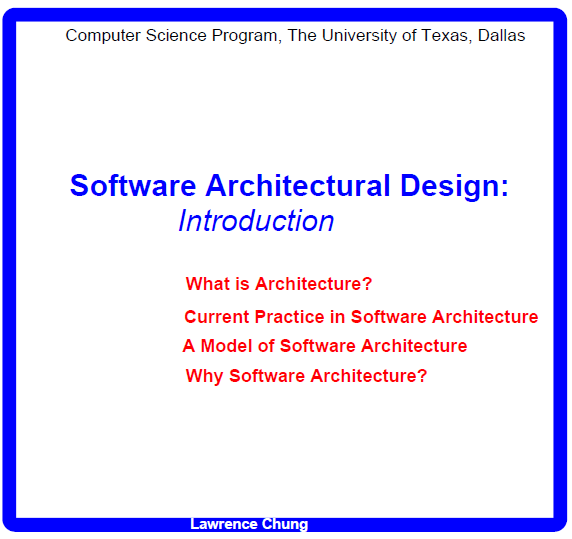 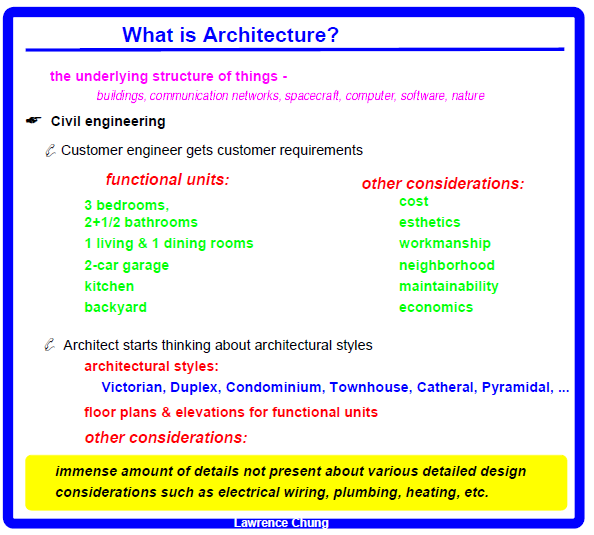 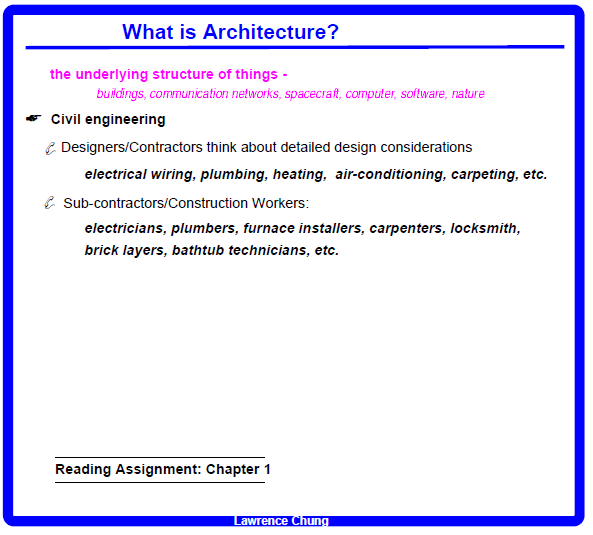 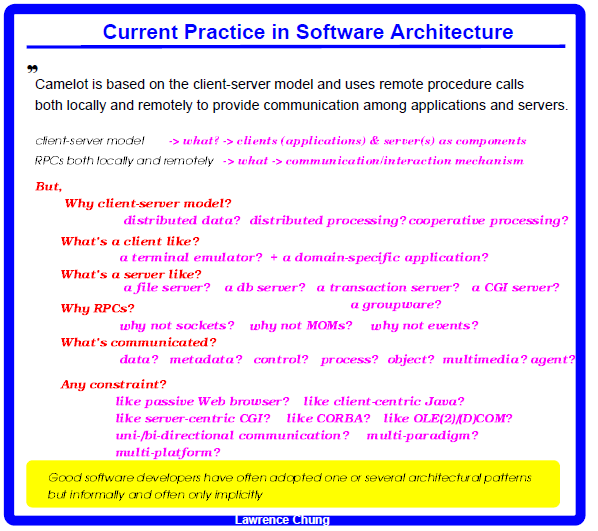 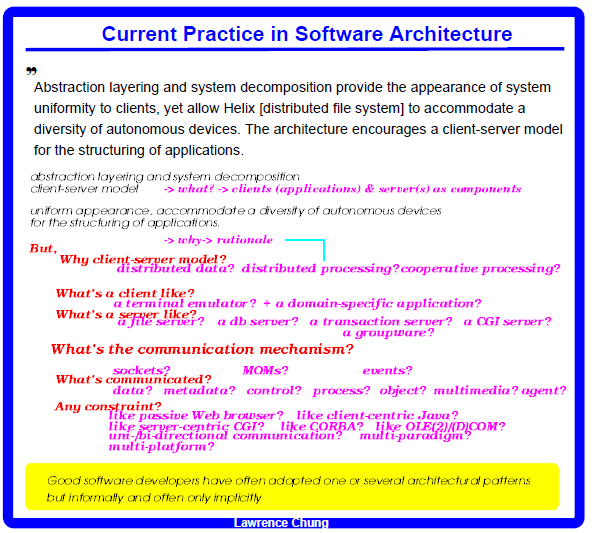 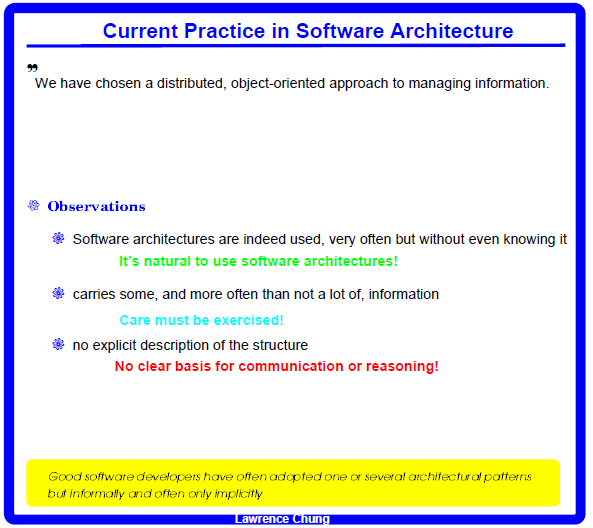 Patterns
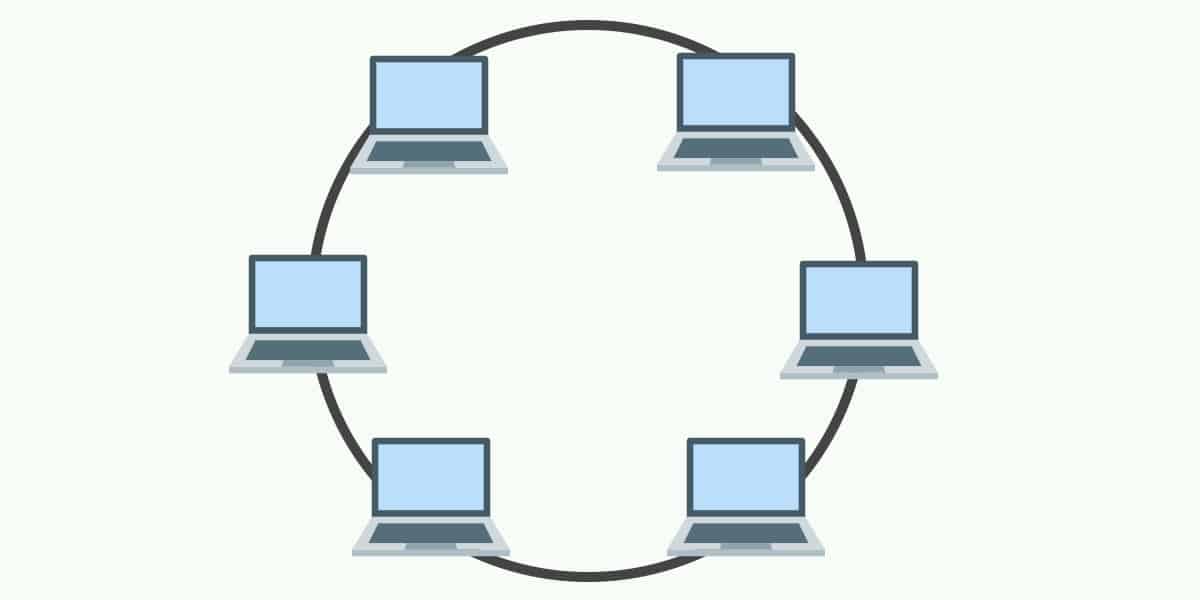 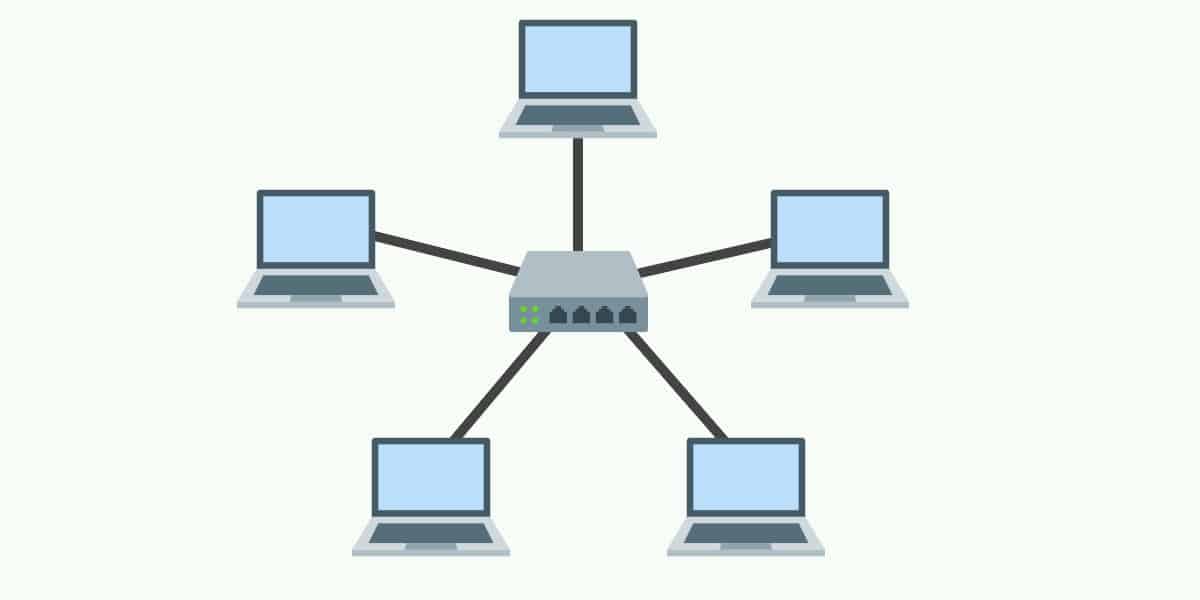 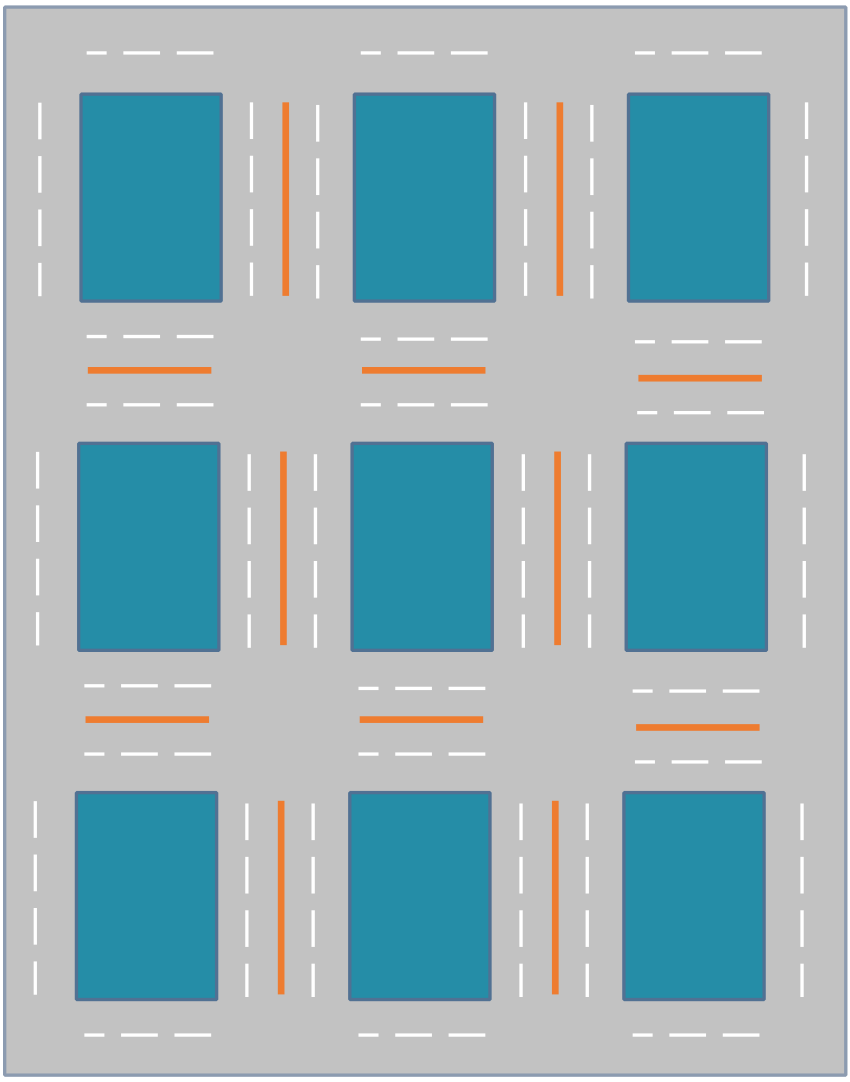 Star
Gris/Manhattan
Ring
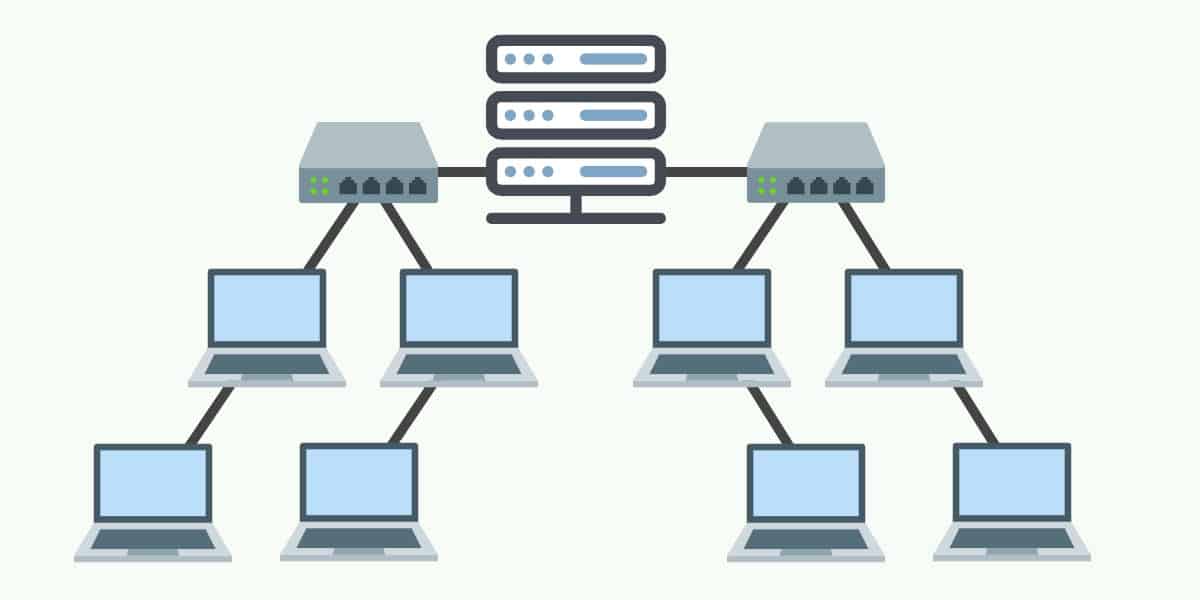 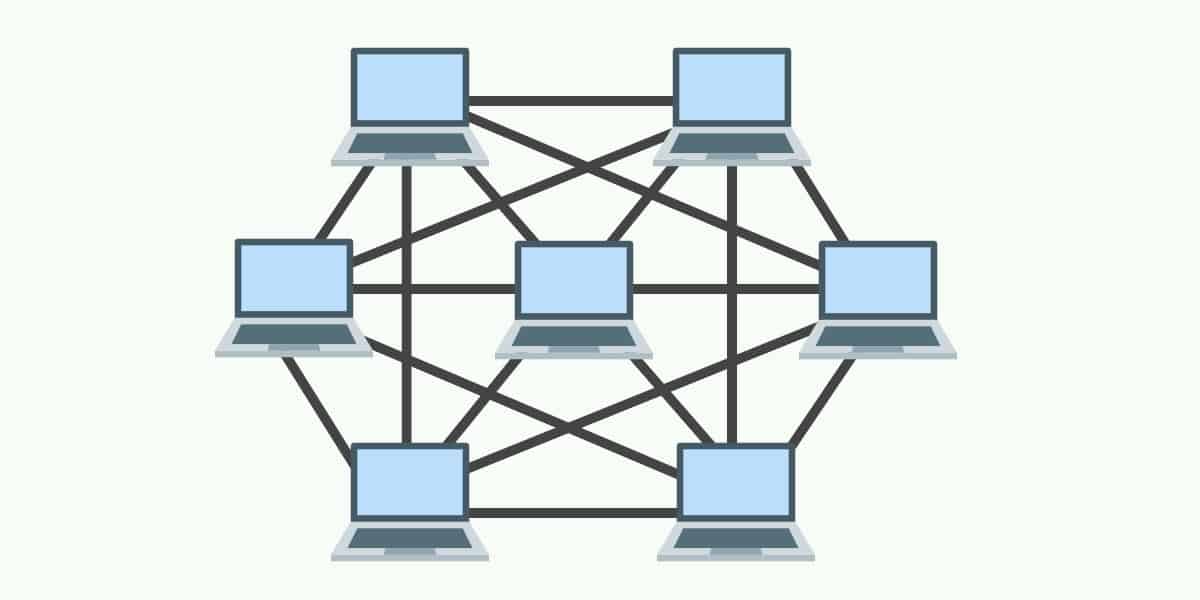 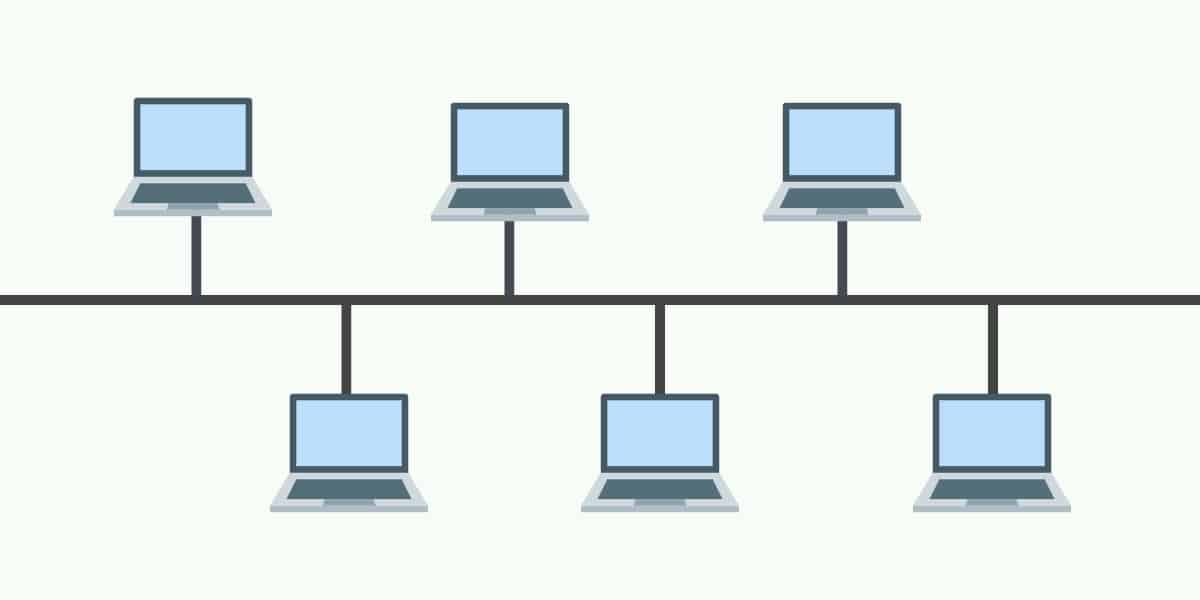 Mesh
Bus
Tree
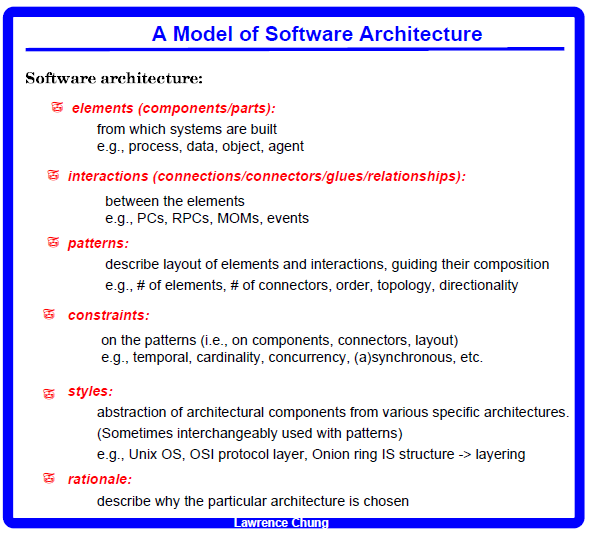 An Example of Software Architecture
A sequential compiler
Semantic
Analyzer
Lexer
Parser
Optimizer
Coder
Understand the difference between a software architecture and 
                                             a detailed design (data structure & algorithm)
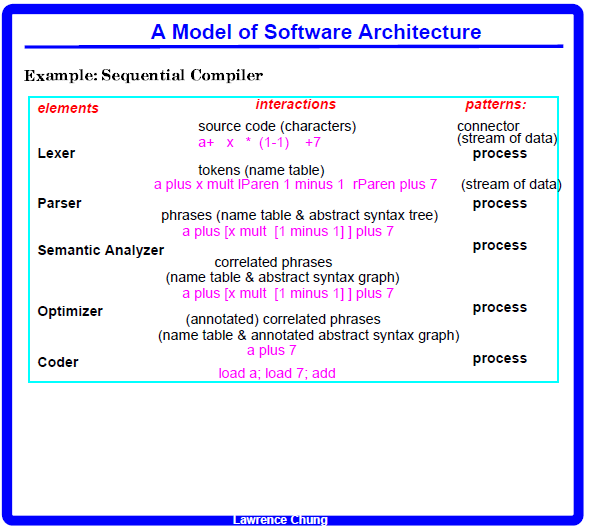 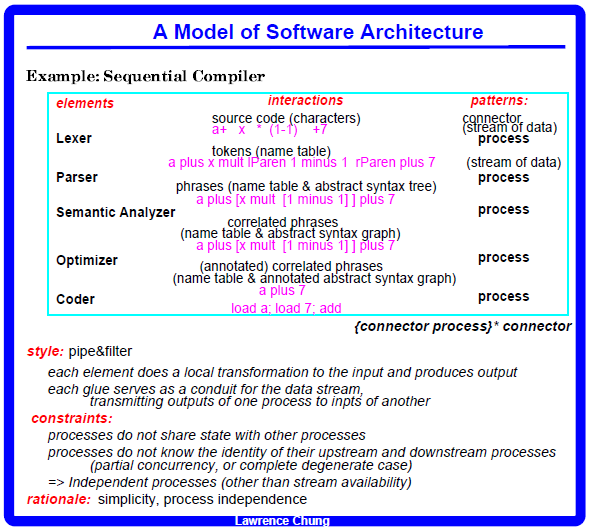 Understand the difference between a software architecture and 
                                             a detailed design (data structure & algorithm)
Data Structure: A parse tree
                 e.g., 2 + (9 – 2) * 4 / (3 + 5)
An algorithm (for the coder): Tree Traversal Algorithm
                e.g., 2 + (9 – 2) * 4 / (3 + 5)
Pipe & Filter: appendum
Pipe & Filter in Unix
Show the use of multiple arch. Styles
Process architecture important, but there are other types of architectures too – What are they?
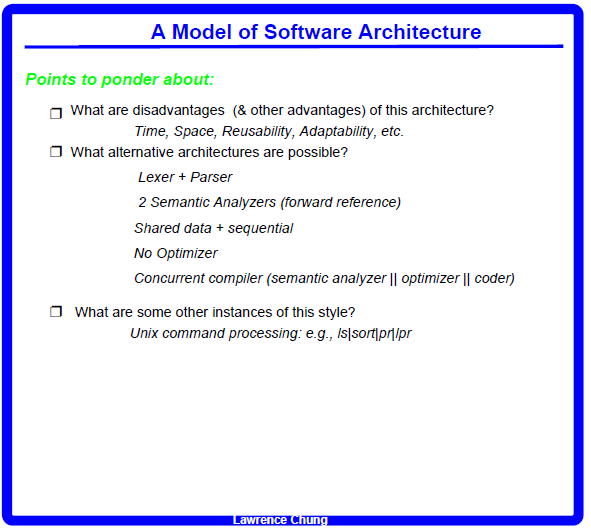 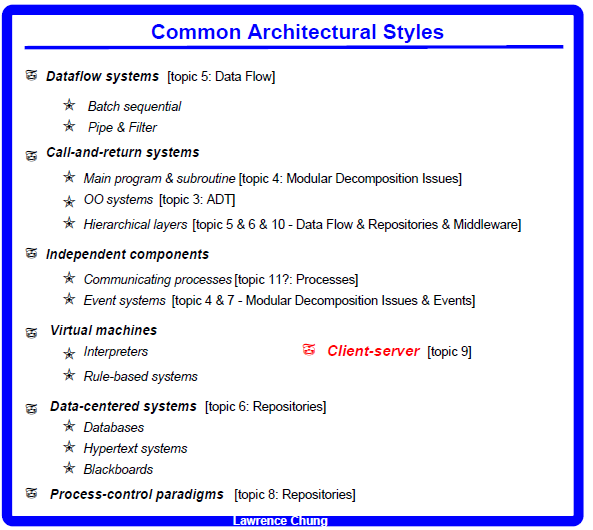 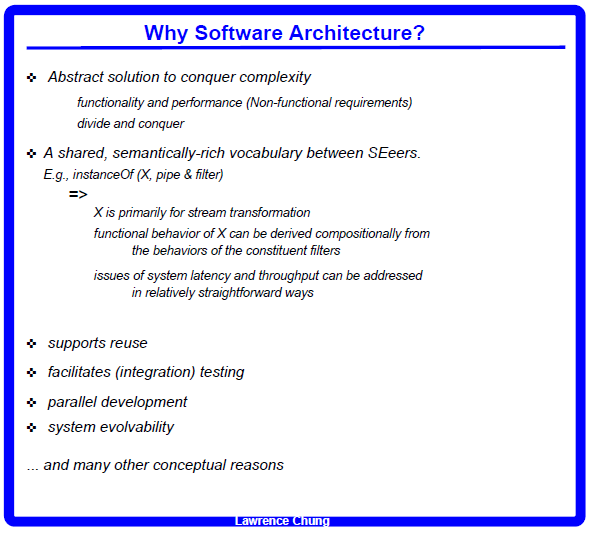